The American rescue plan act
August 12, 2021
Presenters
Agenda
caution
In May, US Treasury issued an Interim Final Rule seeking comment / feedback on regulatory aspects of ARPA.  
Comments were due to US Treasury on July 16, 2021.  
Some of the aspects of the Coronavirus State and Local Fiscal recovery Funds (CSFRF / CLFRF) may change as a result of adjudication of comments.
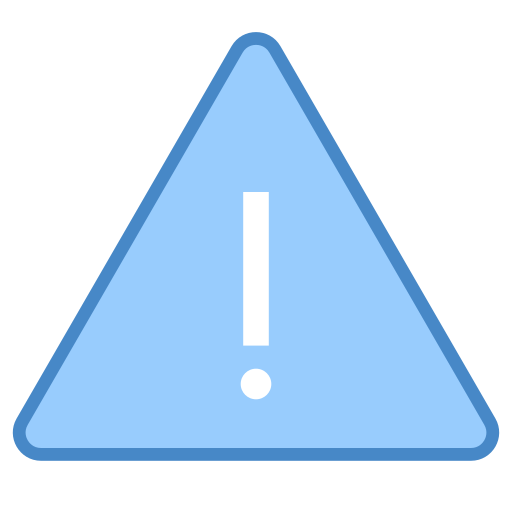 [Speaker Notes: Treasury received over 1100 comments that they have to read and determine the resolution.

Until Treasury adopts a final rule and the final rule becomes effective, the Interim Final Rule is, and will remain, binding and effective. This means that recipients can and should rely on the Interim Final Rule to determine whether uses of funds are eligible under this program. Treasury encourages recipients to use funds to meet needs in their communities. 

Funds used in a manner consistent with the Interim Final Rule while the Interim Final Rule is effective will not be subject to recoupment.]
What is ARPA
[Speaker Notes: March 6, 2020 – Coronavirus Preparedness and Response Supplemental Appropriations Act - $8.3 billion
Kicked off research, funding for COVID response, $20 million in loan subsidies, expanded Telehealth

March 27, 2020  - Coronavirus Aid, Relief and Economic Security Act (CARES) - $2 Trillion
Giant bill – expanded previous two acts, added small business forgivable loans (PPPs)

December 27, 2020 – Coronavirus response and Relief Supplemental Appropriations Act (CRRSA) - $900 Billion (part of additional appropriations act)

March 11, 2021 – American Rescue Plan Act (ARPA) - $1.9 Trillion, includes $350 Billion in aid for State and Local governments]
ARPA – of the $1.9 Trillion
(Economic impact payments, child tax credits, homeowner assistance, emergency rental assistance, small business credits, employee retention credits, other items)
Additional $10 billion in infrastructure funds also in ARPA
Of the CSRF and CLRF $350B ‘slice’ in ARPA…
There are additional elements in ARPA even though state and local gets most of the ‘ink’ that may impact governments
US DOT Funds need to be spent sooner than other funds!!
[Speaker Notes: US DOT funds available until September 30, 2024]
REPORTING REQUIREMENTS
REPORTING REQUIREMENTS
SAM.gov Requirements. 
Recordkeeping Requirements.
Single Audit Requirements.
[Speaker Notes: All eligible recipients are also required to have an active registration with the System for Award Management (SAM) (https://www.sam.gov). 

Generally, your organization must maintain records and financial documents for five years after all funds have been expended or returned to Treasury, as outlined in paragraph 4.c. of the Award Terms and Conditions.

Recipients and subrecipients that expend more than $750,000 in Federal awards during their fiscal year will be subject to an audit under the Single Audit Act and its implementing regulation at 2 CFR Part 200, Subpart F regarding audit requirements.]
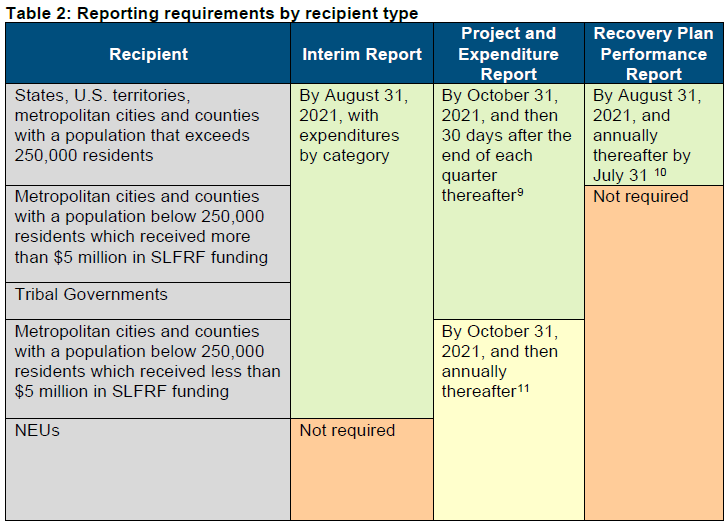 https://41g41s33vxdd2vc05w415s1e-wpengine.netdna-ssl.com/wp-content/uploads/2021/06/SLFRF-Compliance-and-Reporting-Guidance_6.17.21.pdf
[Speaker Notes: There are three types of reporting requirements for the SLFRF program. 
• Interim Report: Provide initial overview of status and uses of funding. This is a one-time report. 
	Remember – The interim report is due 60 days after receipt of funds if the 60 days is after August 31, 2021
• Project and Expenditure Report: Report on projects funded, expenditures, and contracts and subawards over $50,000, and other information
• Recovery Plan Performance Report: The Recovery Plan Performance Report (the “Recovery Plan”) will provide information on the projects that large recipients are undertaking with program funding and how they plan to ensure program outcomes are achieved in an effective, efficient, and equitable manner. It will include key performance indicators identified by the recipient and some mandatory indicators identified by Treasury. The Recovery Plan will be posted on the website of the recipient as well as provided to Treasury.]
Recovery Plan Performance Report
Counties with a population that exceeds 250,000 residents will also be required to publish and submit to Treasury a Recovery Plan performance report (“Recovery Plan”). Each Recovery Plan must be posted on the public-facing website of the recipient by the same date the recipient submits the report to Treasury. This reporting requirement includes uploading a link to the publicly available document report along with providing data in the Treasury reporting portal.
What about auditing of ARPA FunDS?
Auditing and reporting
What could this mean to your county?
Uniform Guidance requires an audit of the federal expenditures (single audit) if total expenditures from all federal programs exceed $750,000.
Even if no individual program exceeds $750,000
“Expenditures” does include lost revenue
Single audit means you will be audited for compliance with program requirements AND your controls over compliance will be audited
Noncompliance or deficiencies in your control over compliance could result in a material noncompliance and/or a material weakness or significant deficiency in internal control over compliance
Findings will be reported on the Schedule of Findings and Questioned Costs
Findings will be reported to the federal agencies through the Data Collection Form which is required to be submitted 9 months after year-end but no later than 30 days after your report is issued.
[Speaker Notes: Audit costs are an allowable use of ARPA funds;]
How to prepare for a single audit
[Speaker Notes: Make sure your auditor is qualified to perform a single audit; factors to consider include:
Demonstration of qualifications and experience with single audit
Availability of staff with appropriate technical abilities
Results of the external peer review
Participation in quality improvement programs like the GAQC
And has proper CPE]
Eligible uses of arpa funds
Treasury’s Funding objectives
Treasury is launching this much-needed relief to:
Support urgent COVID-19 response efforts to continue to decrease spread of the virus and bring the pandemic under control
Replace lost revenue for eligible state, local, territorial, and Tribal governments to strengthen support for vital public services and help retain jobs
Support immediate economic stabilization for households and businesses
Address systemic public health and economic challenges that have contributed to the inequal impact of the pandemic
[Speaker Notes: The Coronavirus State and Local Fiscal Recovery Funds provide substantial flexibility for each government to meet local needs—including support for households, small businesses, impacted industries, essential workers, and the communities hardest hit by the crisis. These funds can also be used to make necessary investments in water, sewer, and broadband infrastructure.]
Core eligible uses – state and local
[Speaker Notes: Use of Fiscal Recovery Funds is generally forward looking. The Interim Final Rule permits funds to be used to cover costs incurred beginning on March 3, 2021.
Treasury’s Interim Final Rule establishes a framework for determining whether a specific project would be eligible under the SLFRF program, including some helpful definitions.   

A framework for determining whether a project “responds to” a “negative economic impact” caused by the COVID-19 public health emergency; 
• Definitions of “eligible employers”, “essential work,” “eligible workers”, and “premium pay” for cases where premium pay is an eligible use; 
• A definition of “general revenue” and a formula for calculating revenue lost due to the COVID-19 public health emergency; 
• A framework for eligible water and sewer infrastructure projects that aligns eligible uses with projects that are eligible under the Environmental Protection Agency’s Drinking Water and Clean Water State Revolving Funds; and 
• A framework for eligible broadband projects designed to provide service to unserved or underserved households, or businesses at speeds sufficient to enable users to generally meet household needs, including the ability to support the simultaneous use of work, education, and health applications, and also sufficiently robust to meet increasing household demands for bandwidth.]
Respond to public health emergency and its negative economic impacts
[Speaker Notes: Recognizing the disproportionate impact of the pandemic-related recession on low-income communities, recipients must report whether certain types of projects are targeted to economically disadvantaged communities, as defined by HUD’s Qualified Census Tract.15]
Respond to public health emergency and its negative economic impacts
[Speaker Notes: Recipients may use SLFRF award funds to provide assistance to households – such as rent, mortgage, or utility assistance – for costs incurred by the household prior to March 3, 2021, provided that the recipient State, territorial, local or Tribal government did not incur the cost of providing such assistance prior to March 3, 2021. 

Beneficiaries may have incurred arrearages prior to the covered period, as long as the expenditure of the prime recipient was in the covered period.

May use resources to rehire police officers and other public servants to restore law enforcement and courts to their pre-pandemic levels. Additionally, Funds can be used for expenses to address COVID-related court backlogs, including hiring above pre-pandemic levels, as a response to the public health emergency.]
Core eligible uses – state and local
Premium pay for employees that provide essential work during the pandemic
Potentially eligible workers:
Nursing home, hospital, homecare staff
Workers at farms, food production, grocery stores, restaurants
Janitors and sanitation workers
Truck drivers, transit staff, warehouse workers
Public health and safety
Childcare
Social services staff
Maximum subsidy $13 / hour up to $25,000.
Can be directly paid or through private employers.
Low-income eligible workers prioritized.
[Speaker Notes: Recipients may provide premium pay retrospectively for work performed at any time since the start of the COVID-19 public health emergency. Such premium pay must be “in addition to” wages and remuneration already received and the obligation to provide such pay must not have been incurred by the recipient prior to March 3, 2021.]
Core eligible uses – state and local
Revenue replacement calculation
From the Interim Final Rule (p. 59):
The small gray area is what can be used for revenue replacement
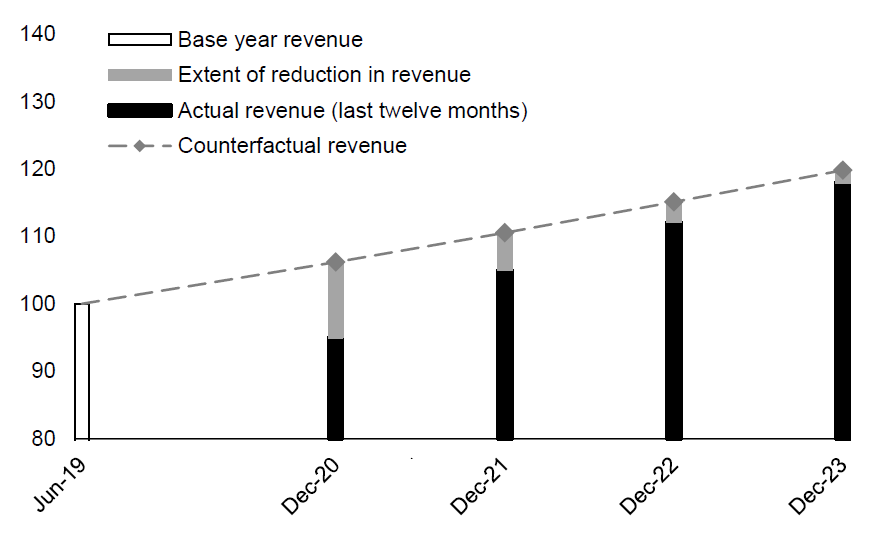 [Speaker Notes: Treasury’s Interim Final Rule gives recipients broad latitude to use funds for the provision of government services to the extent of reduction in revenue. While calculation of lost revenue begins with the recipient’s revenue in the last full fiscal year prior to the COVID-19 public health emergency and includes the 12-month period ending December 31, 2020, use of funds for government services must be forward looking for costs incurred by the recipient after March 3, 2021. 

Recipients may use funds to cover costs incurred for eligible projects planned or started prior to March 3, 2021, provided that the project costs covered by the funds were incurred after March 3,2021.]
Revenue replacement calculation
Annual revenues from 2016-2019 calculated as of December 31 in allowable categories.
Calculation of growth from year to year.
Comparison to the higher of the allowable growth of 4.1% or the past 3 year growth rate.
If actual growth in revenues is more, revenue replacement is zero!
DO NOT USE FISCAL YEAR!
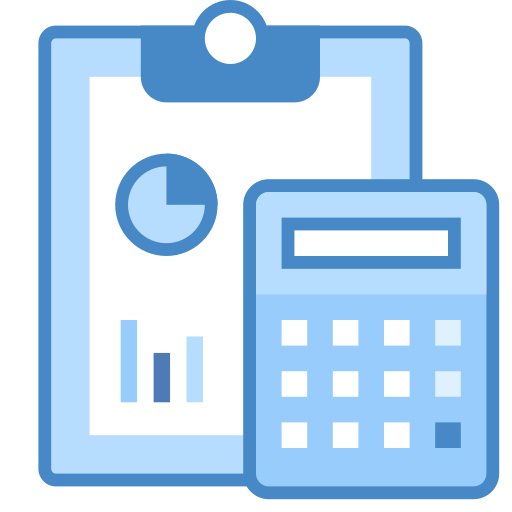 [Speaker Notes: As of right now it is unclear if you can use your fiscal year-end date or if you’ll be required to use December 31

Should use audited data if available, but no requirement if not available as long as unaudited data is reliable and substantially accurate]
Revenue replacement calculation
Revenue replacement
Funds cannot be used for:
Direct pension contributions 
Exception: if employee grant eligible, employer’s share of ongoing, normal contributions OK
Tax reductions
Debt service
“Rainy Day” / Stabilization funds
Funds can be used for:
Government services including directly providing aid to Citizens
Pay as you go capital projects / maintenance
Cybersecurity, health, K-12, Police, Fire, Public Safety
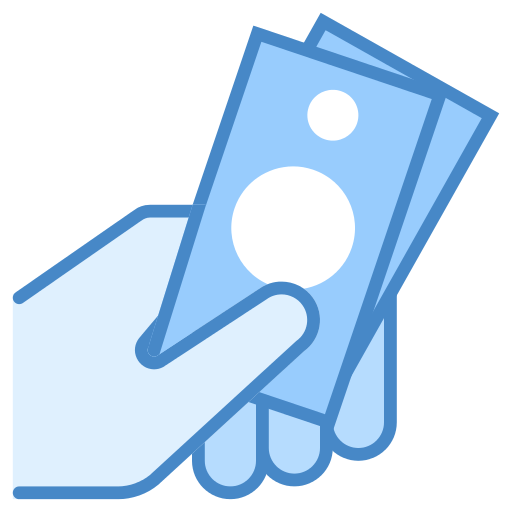 Based on IFR pp. 53-54
Core eligible uses – state and local
Water, sewer, broadband infrastructure and reporting
Some Frequently Asked questions – separating fact from fiction
Eligibility and ALLOWABLE uSES
Eligibility and ALLOWABLE uSES
Premium pay
Revenue loss calculation
OTHER Eligible uses
OTHER Eligible uses – arpa funds
infrastructure
Treasury FAQ 4.2
May recipients use funds to invest in infrastructure other than water, sewer, and broadband projects (e.g. roads, public facilities)? 

Under 602(c)(1)(C) or 603(c)(1)(C), recipients may use funds for maintenance of infrastructure or pay-go spending for building of new infrastructure as part of the general provision of government services, to the extent of the estimated reduction in revenue due to the public health emergency. 

Under 602(c)(1)(A) or 603(c)(1)(A), a general infrastructure project typically would not be considered a response to the public health emergency and its negative economic impacts unless the project responds to a specific pandemic-related public health need (e.g., investments in facilities for the delivery of vaccines) or a specific negative economic impact of the pandemic (e.g., affordable housing in a Qualified Census Tract).
infrastructure
Treasury FAQ 4.6

How do I know if a specific use is eligible? [5/27] Fiscal Recovery Funds must be used in one of the four eligible use categories specified in the American Rescue Plan Act and implemented in the Interim Final Rule: 
To respond to the public health emergency or its negative economic impacts, including assistance to households, small businesses, and nonprofits, or aid to impacted industries such as tourism, travel, and hospitality; 
To respond to workers performing essential work during the COVID-19 public health emergency by providing premium pay to eligible workers; 
For the provision of government services to the extent of the reduction in revenue due to the COVID–19 public health emergency relative to revenues collected in the most recent full fiscal year prior to the emergency; and 
To make necessary investments in water, sewer, or broadband infrastructure.
infrastructure
Treasury FAQ 4.10
May recipients fund a project with both ARP funds and other sources of funding (e.g., blending, braiding, or other pairing funding sources), including in conjunction with financing provided through a debt issuance? [7/14] 

Cost sharing or matching funds are not required under CSFRF/CLFRF. Funds may be used in conjunction with other funding sources, provided that the costs are eligible costs under each source program and are compliant with all other related statutory and regulatory requirements and policies. The recipient must comply with applicable reporting requirements for all sources of funds supporting the CSFRF/CLFRF projects, and with any requirements and restrictions on the use of funds from the supplemental funding sources and the CSFRF/CLFRF program.
[Speaker Notes: Note that in this FAQ, CSFRF/CLFRF funds could not be used to fund the entirety of a water infrastructure project that was partially, although not entirely, an eligible use under Treasury’s Interim Final Rule. However, the recipient could use CSFRF/CLFRF funds only for a smaller component project that does constitute an eligible use, while using other funds for the remaining portions of the larger planned water infrastructure project that do not constitute an eligible use. In this case, the “project” under this program would be only the eligible use component of the larger project.]
infrastructure
Hypotheticals

Water, Sewer and Broadband infrastructure project
Funding of a public infrastructure project with ARPA and bond proceeds
Remodel of existing facilities with ARPA
Entities pool funds for projects
Fund existing planned / in-process infrastructure project
[Speaker Notes: Decision Tree:
Is the infrastructure project specifically allowed in the IFR?
Does the entirety of the project fit within an allowable use?
Can the project be bifurcated?
Has the entity experienced revenue loss?

Treasury FAQs
NACo FAQs
IAC FAQs
Wait for Final Rule]
HOW EIDE BAILLY CAN HELP YOU
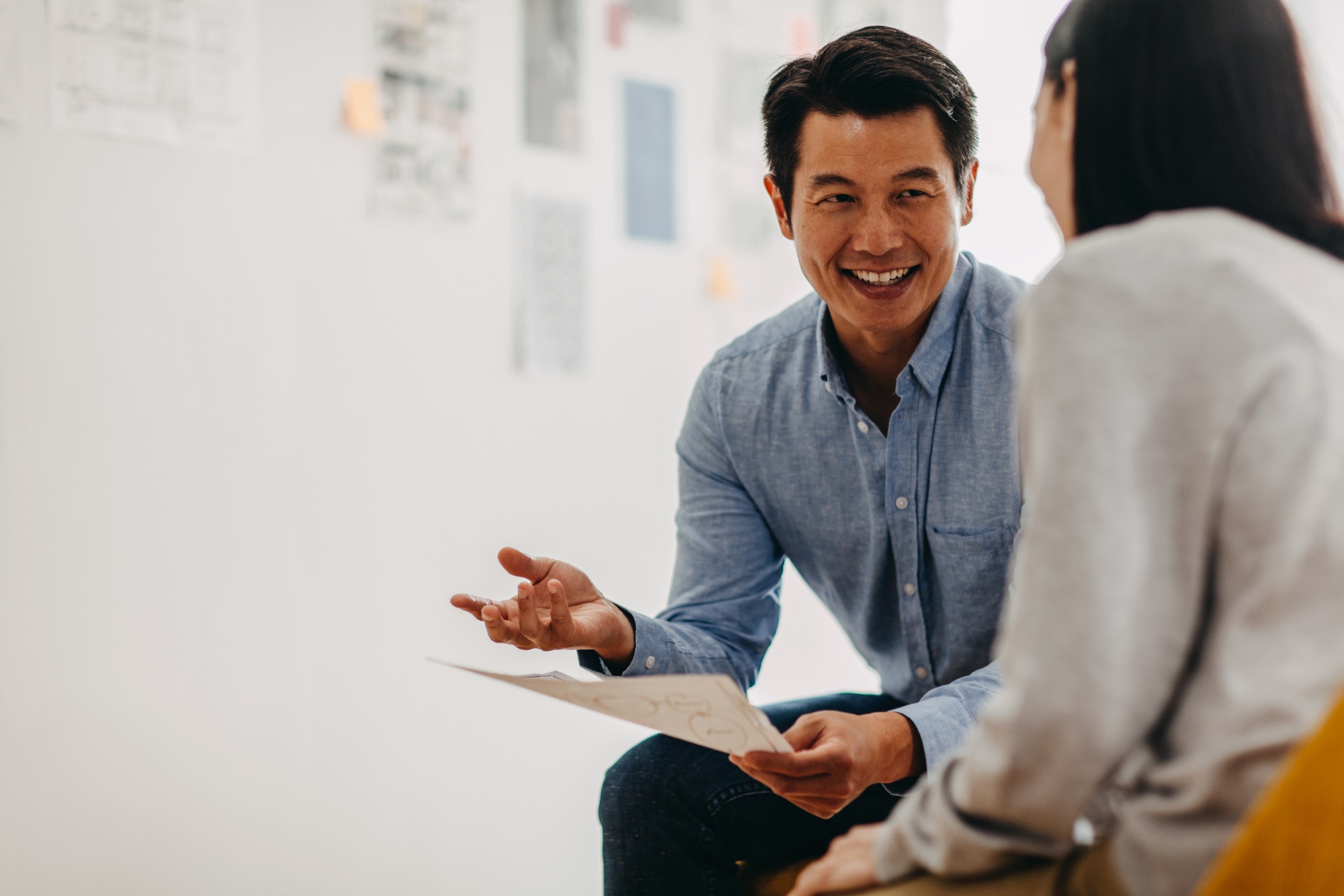 ADVISORY SERVICES
ARPA presents an opportunity to reshape governments (within boundaries of allowable costs).
Cyber-resiliency and Cybersecurity
Citizen engagement for uses of ARPA funds:
Surveys
Community outreach
Strategic thinking/planning:
Review of entire federal grant lifecycle at government: enhancing internal controls and reporting
Establishing regional roundtables for sharing of services (encouraged by ARPA)
[Speaker Notes: Shoring up systems
Penetration testing
Training
Network design
Outsourcing]
QUESTIONS?